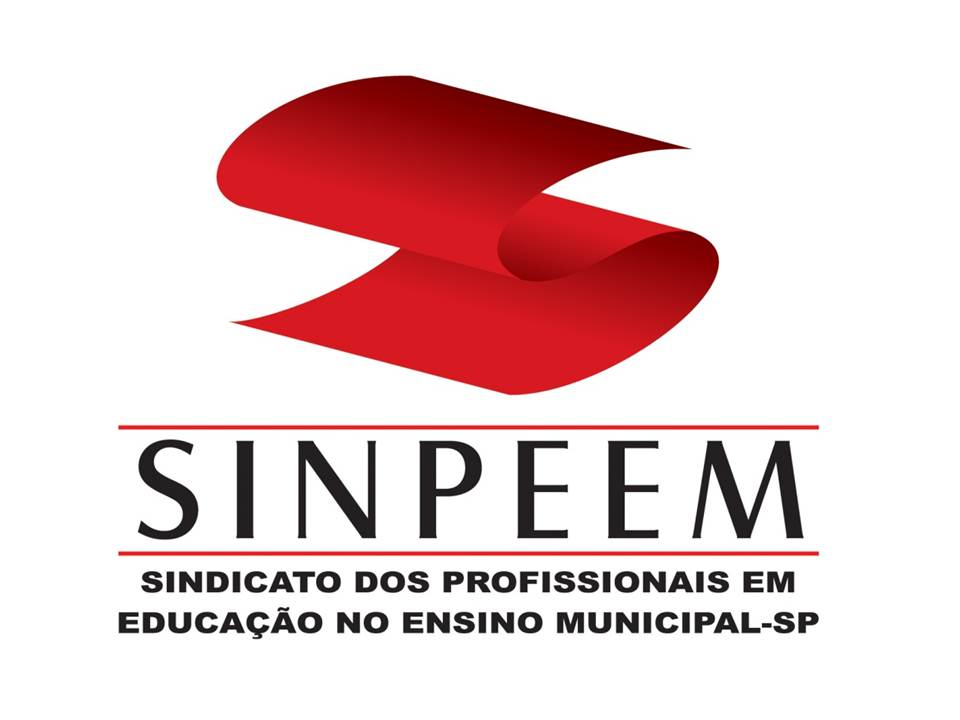 EDUCAÇÃO E POLÍTICAORGANIZADO POR Olgair Gomes Garcia
QUANDO SE ABORDA A QUESTÃO DA POLÍTICA E SUA RELAÇÃO COM A EDUCAÇÃO, UM PRIMEIRO PONTO QUE ASSUSTA É A AUSÊNCIA DE UMA ARGUMENTAÇÃO SEGURA E CRÍTICA POR PARTE DA QUASE TOTALIDADE DOS EDUCADORES
QUANDO SE OBSERVA A MAIORIA DAS ESCOLAS NOS DIAS ATUAIS O QUE LOGO CHAMA A ATENÇÃO É A QUASE UNÂNIME CONSTATAÇÃO DE QUE O EIXO EM TORNO DO QUAL TODA A DINÂMICA DO TRABALHO ESCOLAR SE ORIENTA É A ORGANIZAÇÃO E FUNCIONAMENTO DAS UNIDADES ESCOLARES
ESSA COMPREENSÃO A RESPEITO DA ESCOLA TEM CONSEQUÊNCIAS MUITO SÉRIAS POIS, QUANDO NÃO SE COLOCA O CENTRO DA GRAVIDADE DO ATO EDUCATIVO NA FORMAÇÃO DO EDUCANDO, LANÇA-SE PARA FORA DO ATO EDUCATIVO A PRÓPRIA VIDA
ASSIM SENDO, TENDE A SE CONVERTER EM FALSIDADE UMA EDUCAÇÃO ESCOLAR QUE NÃO CONCORRA PARA QUE OS EDUCANDOS COMPREENDAM O MUNDO VIVIDO E SUAS CONTRADIÇÕES, AS FORÇAS SOCIAIS EM LUTA, O DESEJO DE PODER QUE GOVERNA AS RELAÇÕES ENTRE OS HOMENS E O MASCARAMENTO DOS INTERESSES PELA MISTIFICAÇÃO DA LINGUAGEM
É CERTO QUE OS CAMINHOS DA EDUCAÇÃO SÃO INTERMINÁVEIS POIS QUE A EDUCAÇÃO É DO TAMANHO DA VIDA.A PERGUNTA QUE SE COLOCA É:QUAIS OS CAMINHOS PARA A CONSTRUÇÃO DA ESCOLA NECESSÁRIA ÀS CRIANÇAS E JOVENS DO BRASIL HOJE?
http://www.cedes.unicamp.brvol.31 – pg. 83    janeiro – abril 2011
SE A LÓGICA QUE INSPIRA A DINÂMICA DA SOCIEDADE HOJE É EXPANDIR, DIVERSIFICAR, MODERNIZAR-SE COM OS NOVOS APARATOS TÉCNOLÓGICOS, PODERÁ SER A MESMA QUE INSPIRA A VIDA ESCOLAR?
PARA VIVER E CONVIVER COM A SOCIEDADE GLOBALIZADA , NESTA NOVA SOCIEDADE QUE ESTÁ SENDO CONSTRUÍDA, A CONQUISTA DA FELICIDADE PARECE SER POSSÍVEL NA MEDIDA EM QUE SE DESENVOLVE COMPETÊNCIAS NA UTILIZAÇÃO DAS INOVAÇÕES TECNOLÓGICAS E NA AQUISIÇÃO DOS BENS MATERIAIS SUPÉRFLUOS
O NOME DESSA CRENÇA QUE DIA A DIA SE GENERALIZA, GARANTE A MANUTENÇÃO DA ORDEM NO ESPÍRITO DE TODOS E, A COESÃO NESSA ORDEM SOCIAL É A IDEOLOGIAA IDEOLOGIA PODE SER IDENTIFICADA COMO UM CONJUNTO DE CRENÇAS E VALORES QUE SE TORNAM PRINCÍPIOS DO COMPORTAMENTO SOCIAL
NÃO HÁ COMO NEGAR COMO A ESCOLA  LOGO SE CONVERTE EM INSTRUMENTO E VÍTIMA DESSE MODO DE REDUCIONISMO DO PRÓPRIO MODO DE VIVER ATUALORA, COMO O PROBLEMA É QUE O REAL É HISTÓRICO E A HISTÓRIA É FEITA PELOS HOMENS, ESSA HISTÓRIA EM CONSTRUÇÃO ATROPELA A IDEOLOGIA
APESAR DE VIVERMOS NUM MUNDO QUASE ÀS AVESSAS, A ESPERANÇA AINDA NOS ACENACOMO A ESCOLA PODE DESENVOLVER, ORGANIZAR E AMPLIAR A CONSCIÊNCIA POLÍTICA DE EDUCADORES E EDUCANDOS A PARTIR DA PRÓPRIA PRÁTICA PEDAGÓGICA?
A REVISÃO E RECONSTRUÇÃO DA ESCOLA IMPLICA:-UMA REORIENTAÇÃO AMPLA E PRECISA DO CURRÍCULO-A RECONSIDERAÇÃO DO PROCESSO DE PLANEJAMENTO-A METODOLOGIA DE ENSINO COMO UMA POLÍTICA
INSTRUMENTOS PARA A DEMOCRATIZAÇÃO DA ESCOLA- O PROJETO PEDAGÓGICO- A PARTICIPAÇÃO COMO OBJETIVO- A INCLUSÃO DE TODOS-A CONSTRUÇÃO DA AUTONOMIA-A GESTÃO ESCOLAR PARTICIPATIVA-A FORMAÇÃO PERMANENTE DO EDUCADOR
DE QUALQUER FORMA, O QUE É FUNDAMENTAL  NA EDUCAÇÃO ESCOLAR É QUE ELA SEJA CAPAZ DE INCORPORAR , EM SEU PROCESSO PEDAGÓGICO, O DESENVOLVIMENTO DE AÇÕES DE CONHECIMENTO QUE LEVEM OS INDIVÍDUOS  A - DESENVOLVER A CURIOSIDADE PARA CONHECER O MUNDO-DESENVOLVER INTERESSE POR SE CONHECEREM COMO SUJEITOS  CAPAZES DE CONHECER, DE AGIR NO MUNDO E DE TRANSFORMÁ-LO